Εξ Αποστάσεως ΕκπαίδευσηΠρακτικές προτάσεις
Βασισμένο στο Ταχύρρυθμο Επιμορφωτικό Πρόγραμμα για Εκπαιδευτικούς:
https://elearn.aegean.gr/ (με εγγραφή)
https://aegeanmoodle.aegean.gr/course/view.php?id=2290 (μέσω του Aegean Moodle)
Θανάσης Νταραντούμης
daradoumis@aegean.gr
Τρεις σημαντικοί άξονες
Η επικοινωνία διδάσκοντα/ουσας- φοιτητή/τριας και μεταξύ των φοιτητών και φοιτητριών.

Συνεχής διαμορφωτική αξιολόγηση, παρέχοντας μαθησιακές δραστηριότητες σε τακτά διαστήματα, έτσι ώστε οι φοιτητές/τριες να μπορούν να εφαρμόζουν τις γνώσεις και δεξιότητες που απέκτησαν, να λαμβάνουν ανατροφοδότηση και να μπορούν να αξιολογούν την πορεία τους. 

3. 	Μαθησιακό υλικό

Θα επικεντρωθούμε στους 2 πρώτους άξονες.
25/09/2020
2
1. Ο άξονας της Επικοινωνίας
Ανάγκη για την όσο το δυνατό μεγαλύτερη επικοινωνία του εκπαιδευτή με τον εκπαιδευόμενο με σκοπό την παροχή καθοδήγησης και υποστήριξης.

Χρήση των νέων τεχνολογιών για την εξασφάλιση συνθηκών αμφίδρομης επικοινωνίας εκπαιδευτή – εκπαιδευόμενου & εκπαιδευόμενου - εκπαιδευόμενου.

σύγχρονη επικοινωνία με τις κλασσικές 3ωρες διαλέξεις μας (μέσω του ΒΒΒ), καθώς και ειδικών διαλέξεων.

ασύγχρονη επικοινωνία  που μπορεί να υλοποιηθεί μέσω ενός Φόρουμ συζητήσεων (στο eclass, Moodle, κλπ).
25/09/2020
3
1. Ο άξονας της Επικοινωνίας
Παραδείγματα ενίσχυσης της επικοινωνίας εκπαιδευόμενου – εκπαιδευόμενου

Συνεργατικές δραστηριότητες
• Η συνεπεξεργασία κειμένων, εικόνων (co-authoring, co-editing).

• Η διαμοίραση ψηφιακών πόρων (sharing).

• Τα παιχνίδια ρόλων και συλλογικών κατασκευών (role playing)

• Οι αλυσιδωτές ιστορίες (chain stories).

• Η συμμετοχή σε κοινότητες (forums), ιστολόγια (blogs), wikis, κ.α

• Η συμμετοχή σε ψηφιακές κοινότητες μάθησης και πρακτικής.
      (Ενότητα 1 Επιμορφωτικού Προγράμματος)
25/09/2020
4
1. Ο άξονας της Επικοινωνίας
Άλλες δραστηριότητες που ενισχύουν την επικοινωνία στη σύγχρονη ή ασύγχρονη διαδικτυακή τάξη
Συζητήσεις μικρών ομάδων 

	Ιδιαίτερα χρήσιμη για τη διευκόλυνση μιας συζήτησης σε τάξεις με πολλούς μαθητές ή όταν υπάρχουν ειδικές ομάδες ενδιαφέροντος πάνω σε ένα ορισμένο αντικείμενο.
	Οι μαθητές προετοιμάζονται για την συζήτηση μελετώντας μαθησιακό υλικό που τους έχει δοθεί.

      (Ενότητα 2 Επιμορφωτικού Προγράμματος)
25/09/2020
5
1. Ο άξονας της Επικοινωνίας
Άλλες δραστηριότητες που ενισχύουν την επικοινωνία στη σύγχρονη ή ασύγχρονη διαδικτυακή τάξη
Μαθητικές ομάδες εκπόνησης συνθετικής εργασίας (project ή επίλυση ενός προβλήματος) 

	 Η περάτωση ενός τέτοιου έργου απαιτεί συνδυασμό σύγχρονης και ασύγχρονης τηλεκπαίδευσης.
	Aπαιτούνται σαφώς ορισμένες διεργασίες (όπως: χωρισμός του συνολικού έργου σε υπο-έργα, δραστηριότητες, απαιτήσεις, κατανομή ρόλων στα μέλη της κάθε ομάδας, κλπ.)

      (Ενότητα 2 Επιμορφωτικού Προγράμματος)
25/09/2020
6
1. Ο άξονας της Επικοινωνίας
Άλλες δραστηριότητες που ενισχύουν την επικοινωνία στη σύγχρονη ή ασύγχρονη διαδικτυακή τάξη
Debates 

	 για θέματα με ανεπίλυτα αντικρουόμενα ζητήματα όπως διαφορετικές: ανταγωνιστικές θεωρίες, ερμηνείες δεδομένων, μεθοδολογικές προσεγγίσεις, αξιολογήσεις, προβλέψεις, ενδιαφέροντα, πολιτικές και τακτικές.

      (Ενότητα 2 Επιμορφωτικού Προγράμματος)
25/09/2020
7
1. Ο άξονας της Επικοινωνίας
Τεχνικές προώθησης ενεργητικής συμμετοχής των μαθητών στην επικοινωνία στα πλαίσια της σύγχρονης εξ αποστάσεως εκπαίδευσης
Δημιουργία φυσικής, ζεστής και υποστηρικτικής, ψυχολογικής ατμόσφαιρας
Δημιουργία κλίματος αποδοχής και καλής υποδοχής των μαθητών
Δημιουργία στάσεων υπευθυνότητας των μαθητών
Ενθάρρυνση των μαθητών για την εξωτερίκευση των απόψεών τους, και των πρότερων γνώσεων τους για το θέμα του μαθήματος.
Το ίδιο όσον αφορά στην έκφραση αποριών, των δυσκολιών αλλά και της κατανόησης των βασικών σημείων του αντικειμένου μάθησης κατά την εκπαιδευτική διαδικασία
Ενθάρρυνση των μαθητών για διαπραγμάτευση των απόψεών τους μέσω του
σχολιασμού και των απαντήσεων απόψεων των συμμαθητών τους
Θετική ανατροφοδότηση της συνεισφοράς μαθητών
(Ενότητα 2 Επιμορφωτικού Προγράμματος)
25/09/2020
8
1. Ο άξονας της Επικοινωνίας
Τεχνικές προώθησης ενεργητικής συμμετοχής των μαθητών στην επικοινωνία στα πλαίσια της σύγχρονης εξ αποστάσεως εκπαίδευσης
Στην αρχή του μαθήματος, η κινητοποίηση των μαθητών (κίνητρο & ενδιαφέρον) θα μπορούσε να γίνει μέσω:
Γνωστικής σύγκρουσης
Παρουσίασης κάποιου παραδείγματος
Παρουσίασης στοιχείων που θα λειτουργήσουν παρακινητικά προς τους μαθητές.
Εφαρμογή της στρατηγικής brainstorming (“καταιγισμός ιδεών”) για να δοθεί η ευκαιρία στους μαθητές να εκφράσουν τις πρότερες ιδέες, γνώσεις και αντιλήψεις τους για το θέμα του μαθήματος.
	Μπορεί να γίνει με όλη την τάξη μαζί (αν είναι μικρή) ή σε ομάδες
(Ενότητα 3 Επιμορφωτικού Προγράμματος)
25/09/2020
9
1. Ο άξονας της Επικοινωνίας
Τεχνικές προώθησης ενεργητικής συμμετοχής των μαθητών στην επικοινωνία στα πλαίσια της σύγχρονης εξ αποστάσεως εκπαίδευσης
Στο κυρίως μάθημα, η κινητοποίηση και η συμμετοχή των εκπαιδευόμενων σε αυτό θα μπορούσε να γίνει μέσω της εκπαιδευτικής προσέγγισης της Αντεστραμμένης Τάξης (Flipped Classroom):
Ο/Η εκπαιδευτικός στέλνει στους φοιτητές/τριες το νέο μαθησιακό υλικό που πρέπει να διδαχτούν εκτός της τάξης, αρκετές μέρες πριν το online μάθημα), σε μορφή έντυπου ή ψηφιακού πολυμεσικού υλικό όπως βίντεο (ντοκιμαντέρ, ταινία, βιντεοσκοπημένη διάλεξη, κλπ), πρόσβαση σε εκπαιδευτικό λογισμικό με διαδραστικές μαθησιακές δραστηριότητες, προσομοιώσεις, και άλλα.

Ο διδακτικός χρόνος εντός της τάξης αφιερώνεται αφενός στη συζήτηση και την επίλυση αποριών πάνω σε αυτά που μελέτησαν και ανακάλυψαν οι φοιτητές/τριες ήδη μόνοι τους εκτός τάξης, και αφετέρου στην εξάσκηση των φοιτητών μέσω ομαδο-συνεργατικών δραστηριοτήτων (π.χ. Debates), ή με ατομικές παρεμβάσεις (σε συγκεκριμένες απορίες), καλύπτοντας με αυτόν τον τρόπο εξατομικευμένα τις ανάγκες κάθε εκπαιδευόμενου ξεχωριστά.
(Ενότητα 3 Επιμορφωτικού Προγράμματος)
25/09/2020
10
1. Ο άξονας της Επικοινωνίας
Ασύγχρονη επικοινωνία
Υλοποιείται βασικά μέσω του εργαλείου Forum του συστήματος διαχείρισης μάθησης (e-Class, Moodle, κλπ), καθώς και μέσω παραδοσιακών καναλιών επικοινωνίας, όπως το email.

Προτείνεται να παρακινήσουμε τους φοιτητές και τις φοιτήτριες να χρησιμοποιούν το Forum της τάξης για να θέτουν ότι ερωτήσεις ή απορίες έχουν για το μάθημα (αντί να τις στέλνουν σε προσωπικό email). Με αυτόν τον τρόπο, όλοι και όλες θα βλέπουν τις ερωτήσεις και τις απαντήσεις που μπορεί να δίνει όχι μόνο ο/η διδάσκοντας/ουσα αλλά και οι ίδιοι/ες φοιτητές/τριες.

Δείτε τον Πίνακα 1 (Πλεονεκτήματα & μειονεκτήματα καναλιών επικοινωνίας για την ασύγχρονη εξ αποστάσεως εκπαίδευση), σελ. 11-13, της Ενότητας 3.
(Ενότητα 3 Επιμορφωτικού Προγράμματος)
25/09/2020
11
1. Ο άξονας της Επικοινωνίας
&
Διδακτικές προσεγγίσεις στην Online Εξ Αποστάσεως Εκπαίδευση
Δείτε τον Πίνακα 1 (σελ. 18 της Ενότητας 4), όπου προτείνονται διάφορες διδακτικές προσεγγίσεις στην Online Εξ Αποστάσεως Εκπαίδευση, οι οποίες σχετίζονται άμεσα με τον τύπο της επικοινωνίας (σύγχρονη, ασύγχρονη), κι όχι μόνο.
(Ενότητα 4 Επιμορφωτικού Προγράμματος)
25/09/2020
12
2. Συνεχής διαμορφωτική αξιολόγηση
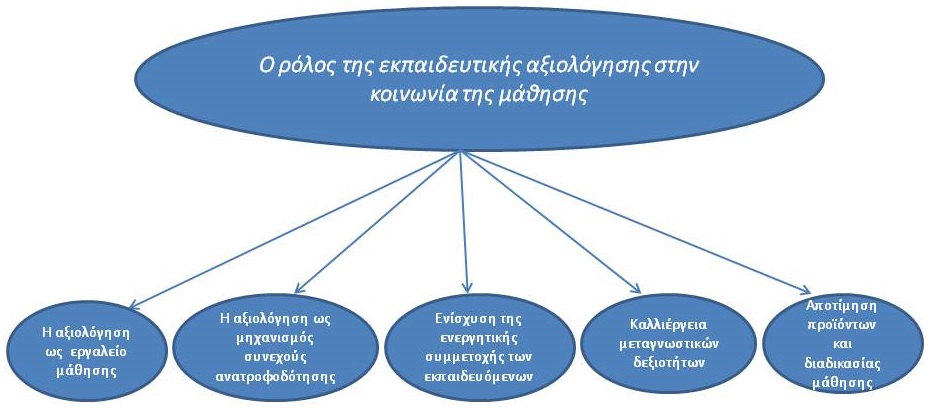 (Ενότητα 7 Επιμορφωτικού Προγράμματος)
25/09/2020
13
2. Συνεχής διαμορφωτική αξιολόγηση
Η σημασία της αυτοαξιολόγησης και ανατροφοδότησης
(feedback)
Η αυτοαξιολόγηση (self‐assessment) μπορεί να ορισθεί ως μια δυναμική διαδικασία κατά την οποία οι εκπαιδευόμενοι:
 
Ελέγχουν, αξιολογούν τον εαυτό τους και αναγνωρίζουν σωστούς τρόπους μάθησης. 

Κατά συνέπεια μέσω της αυτοαξιολόγησης οι εκπαιδευόμενοι αυξάνουν την κριτική τους ικανότητα, αποκτούν περισσότερα κίνητρα για μάθηση ενώ ταυτόχρονα αυξάνουν και την πιθανότητα επιτυχίας τους.
(Ενότητα 7 Επιμορφωτικού Προγράμματος)
25/09/2020
14
2. Συνεχής διαμορφωτική αξιολόγηση
Η σημασία της αυτοαξιολόγησης και ανατροφοδότησης
(feedback)
Η αυτοαξιολόγηση (self‐assessment) μπορεί να ορισθεί ως μια δυναμική διαδικασία κατά την οποία οι εκπαιδευόμενοι:
 
Ελέγχουν, αξιολογούν τον εαυτό τους και αναγνωρίζουν σωστούς τρόπους μάθησης. 

Κατά συνέπεια μέσω της αυτοαξιολόγησης οι εκπαιδευόμενοι αυξάνουν την κριτική τους ικανότητα, αποκτούν περισσότερα κίνητρα για μάθηση ενώ ταυτόχρονα αυξάνουν και την πιθανότητα επιτυχίας τους.

---------> κινητοποίηση, παρακολούθηση προόδου, ανίχνευση αδυναμιών
(Ενότητα 7 Επιμορφωτικού Προγράμματος)
25/09/2020
15
2. Συνεχής διαμορφωτική αξιολόγηση
Η σημασία της αυτοαξιολόγησης και ανατροφοδότησης
(feedback)
Aνατροφοδότηση (feedback)
Η παροχή ανατροφοδότησης θεωρείται αναπόσπαστο μέρος της διαδικασίας της αξιολόγησης 
Βοηθά τους εκπαιδευόμενους να κρίνουν το επίπεδο μάθησης, να διαπιστώσουν ενδεχόμενες παρανοήσεις και να καθορίσουν το επίπεδο επίδοσης στο οποίο στοχεύουν. 
Η ανατροφοδότηση είναι αποτελεσματική (effective feedback) όταν προκύπτει μετά την αυτό-αξιολόγηση, ώστε οι μαθητές θυμούνται τις λεπτομέρειες που τους απασχόλησαν κατά τη διάρκεια της εξέτασής τους. 
Η ταχεία ανατροφοδότηση - θετική ή αρνητική, αποτελεί και το κύριο χαρακτηριστικό των μοντέλων μάθησης βασισμένων στο Συμπεριφορισμό.
(Ενότητα 7 Επιμορφωτικού Προγράμματος)
25/09/2020
16
2. Συνεχής διαμορφωτική αξιολόγηση
Η σημασία της στη διαδικασία μάθησης
έγκειται στο ότι οι εκπαιδευόμενοι μπορούν να διδαχθούν ακόμη και από τα λάθη τους.

Αποτελείται από διαφορετικές δοκιμασίες σε τακτά χρονικά διαστήματα σε όλη τη διάρκεια της διδασκαλίας και σκοπός της είναι η συνεχής παρακολούθηση της προόδου του εκπαιδευόμενου και η δυνατότητα παρακολούθησης της προόδου κι από τους ίδιους  τους εκπαιδευόμενους ώστε να καταλάβουν τις αδυναμίες και τα λάθη τους.

Ιδιαίτερα σημαντική είναι η αλληλεπίδρασης των εκπαιδευόμενων με τους εκπαιδευτικούς αλλά και η ενεργητική συμμετοχή τους με στόχο την καλύτερη εμπέδωση της μάθησης καθώς και η ανάδειξη των αδυναμιών της μαθησιακής διαδικασίας έτσι ώστε να μπορούν αυτές να αντιμετωπιστούν κατάλληλα.
(Ενότητα 7 Επιμορφωτικού Προγράμματος)
25/09/2020
17
2. Συνεχής διαμορφωτική αξιολόγηση
Σχεδιασμός αξιολόγησης για την εξ αποστάσεως εκπαίδευση
Ο εκπαιδευτικός μπορεί να αξιοποιήσει τα εργαλεία αξιολόγησης τα οποία είναι ενσωματωμένα στις διάφορες πλατφόρμες διαχείρισης της μάθησης (E-Class, Moodle, κ.α.) ή να χρησιμοποιήσει εξωτερικές εφαρμογές και υπηρεσίες με τις οποίες μπορούν να αναπτυχθούν δραστηριότητες αξιολόγησης (Quizizz, Worldwall κ.α.).

Είναι καίριας σημασίας για την κάθε δραστηριότητα αξιολόγησης που θα χρησιμοποιηθεί να :
Ανταποκρίνεται στους μαθησιακούς στόχους που έχουν τεθεί
Έχει διαβαθισμένη δυσκολία
Να παρέχει την κατά το δυνατόν περισσότερο ολοκληρωμένη ανατροφοδότηση που χρειάζεται ο εκπαιδευόμενος
Να προωθεί τον αναστοχασμό του εκπαιδευόμενου
Να μην αποθαρρύνει τους εκπαιδευόμενους
Να προωθεί την ολοκληρωμένη επεξεργασία του εκπαιδευτικού υλικού
25/09/2020
18
(Ενότητα 7 Επιμορφωτικού Προγράμματος)
Πίνακας 1 Περιπτώσεις οργάνωσης δραστηριοτήτων αξιολόγησης
2. Συνεχής διαμορφωτική αξιολόγηση
Σχεδιασμός αξιολόγησης για την εξΑΕ
(Ενότητα 7 Επιμορφωτικού Προγράμματος)
25/09/2020
19
2. Συνεχής διαμορφωτική αξιολόγηση
Εργαλεία για την αξιολόγηση στο e-Class
25/09/2020
20
(Ενότητα 7 Επιμορφωτικού Προγράμματος)
2. Συνεχής διαμορφωτική αξιολόγηση
Εργαλεία για την αξιολόγηση στο e-Class
Σε κάθε περίπτωση το e-Class παρέχει επίσης τη δυνατότητα στον εκπαιδευτικό να ενσωματώσει στο μάθημα και δραστηριότητες αξιολόγησης οι οποίες έχουν δημιουργηθεί από κάποια εξωτερική εφαρμογή ή υπηρεσία όπως το e-me content, το Quizizz κ.λπ., αξιοποιώντας το εργαλείο των υπερσυνδέσμων για την κατεύθυνση των μαθητών προς τη δραστηριότητα.
Για τις δυνατότητες που δίνει το σύστημα e-me content στους εκπαιδευτικούς να δημιουργήσουν ένα πλήθος διαφορετικών δραστηριοτήτων αξιολόγησης, με ανατροφοδότηση δείτε τον Πίνακα 3, σελ. 14-16, Ενότητα 7
(Ενότητα 7 Επιμορφωτικού Προγράμματος)
25/09/2020
21
2. Συνεχής διαμορφωτική αξιολόγηση
Εξωτερικά εργαλεία για την αξιολόγηση
Για μια λίστα από άλλες υπηρεσίες και εργαλεία τρίτων τα οποία μπορούν να αξιοποιήσουν οι εκπαιδευτικοί για την ανάπτυξη των διαφόρων ειδών δραστηριοτήτων, δείτε τον Πίνακα 4, σελ. 17, Ενότητα 7.
Γενικά, μια ιδέα που συνδυάζει αξιολόγηση και επικοινωνία (δημιουργία κοινότητας, ψηφιακής συλλογικότητας κτλ.) είναι το peer assessement.
(Ενότητα 7 Επιμορφωτικού Προγράμματος)
25/09/2020
22
Εξ Αποστάσεως ΕκπαίδευσηΠρακτικές προτάσεις
Περισσότερα στο… 
Βασισμένο στο Ταχύρρυθμο Επιμορφωτικό Πρόγραμμα για Εκπαιδευτικούς:
https://elearn.aegean.gr/ (με εγγραφή)
https://aegeanmoodle.aegean.gr/course/view.php?id=2290 (μέσω του Aegean Moodle)
Θανάσης Νταραντούμης
daradoumis@aegean.gr